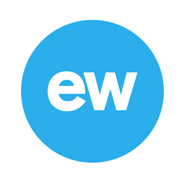 WHAT OUR CLIENTS SAY
Prior to Ellis Whittam’s appointment, GSM relied on a helpline via their insurance company but were let down following a tribunal claim. 

With EW, GSM has the support of fully qualified professionals and is protected by insurance to cover the cost of their defence in any employment tribunals, payouts or settlements and the defence costs of any health and safety prosecutions.

Anna continues: “With EW, we deal with the same Employment Law Adviser and Health & Safety Consultant on every occasion, which is crucial to the continuity of a good working relationship. Now, our health and safety function is on track, our employee handbook has been revamped and during a recent restructure, Ellis Whittam supported us every step of the way.”

Anna concludes: “Our Employment Law Adviser at Ellis Whittam, being an avid surfer herself, truly understands the nature of our business!”
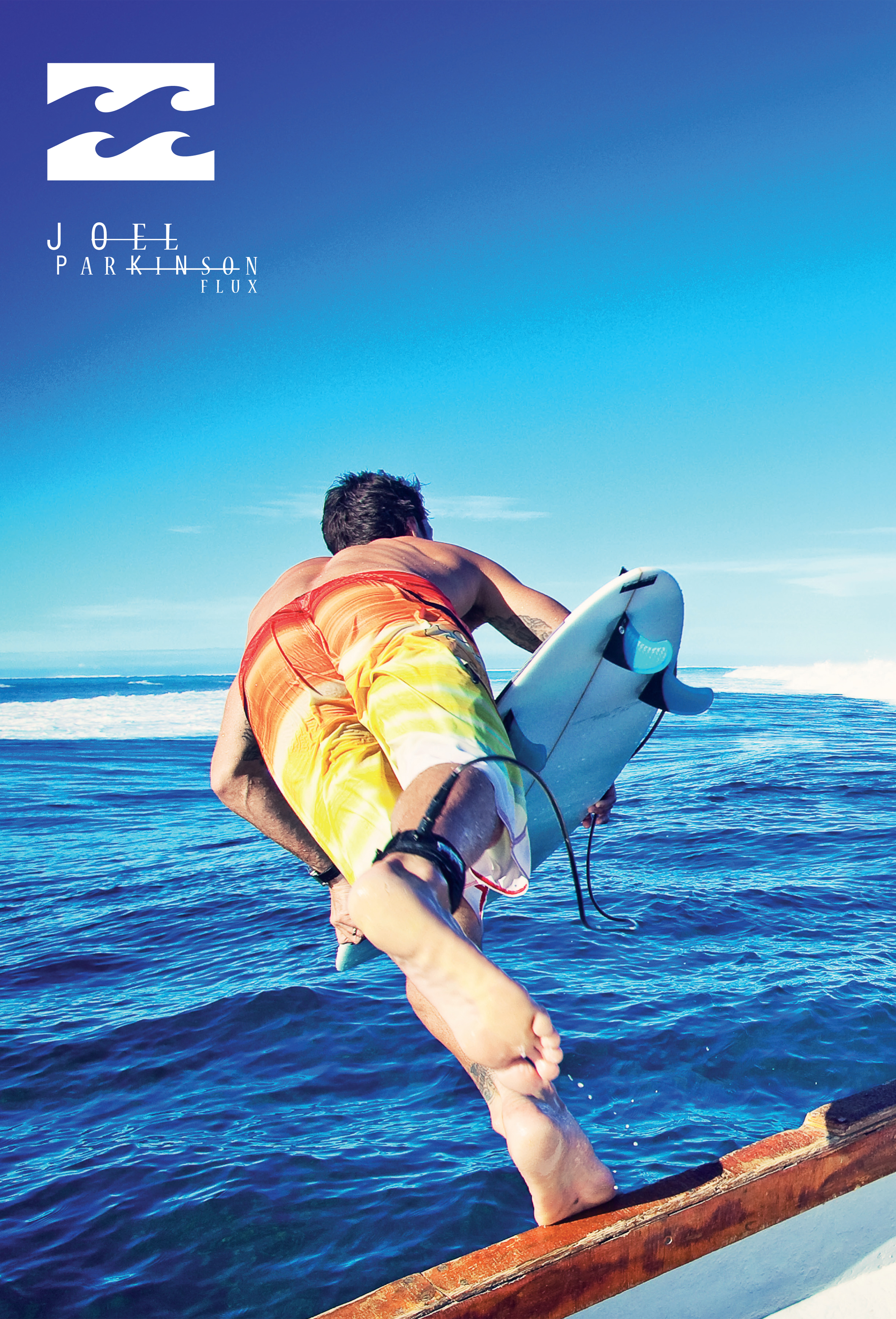 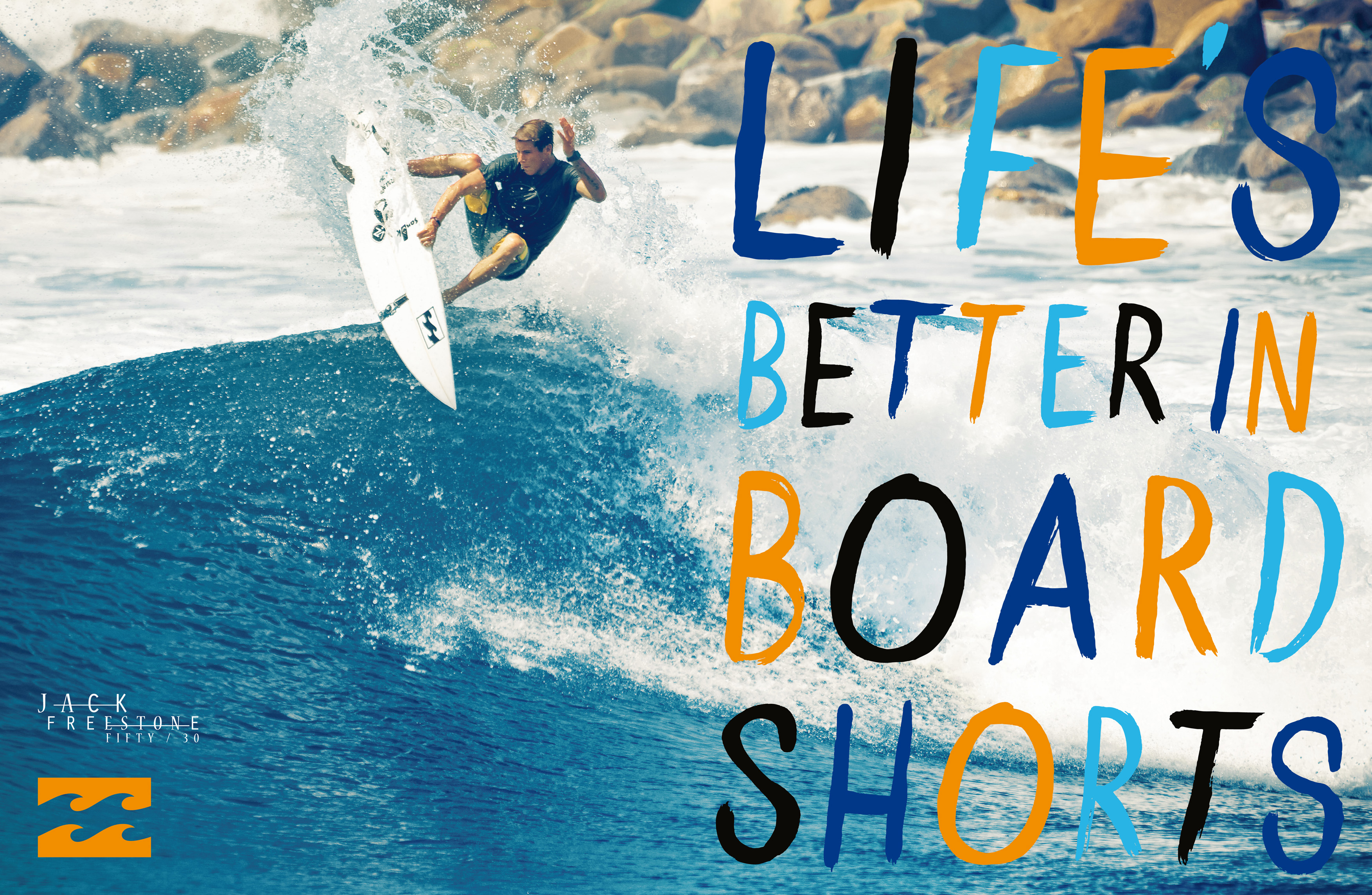 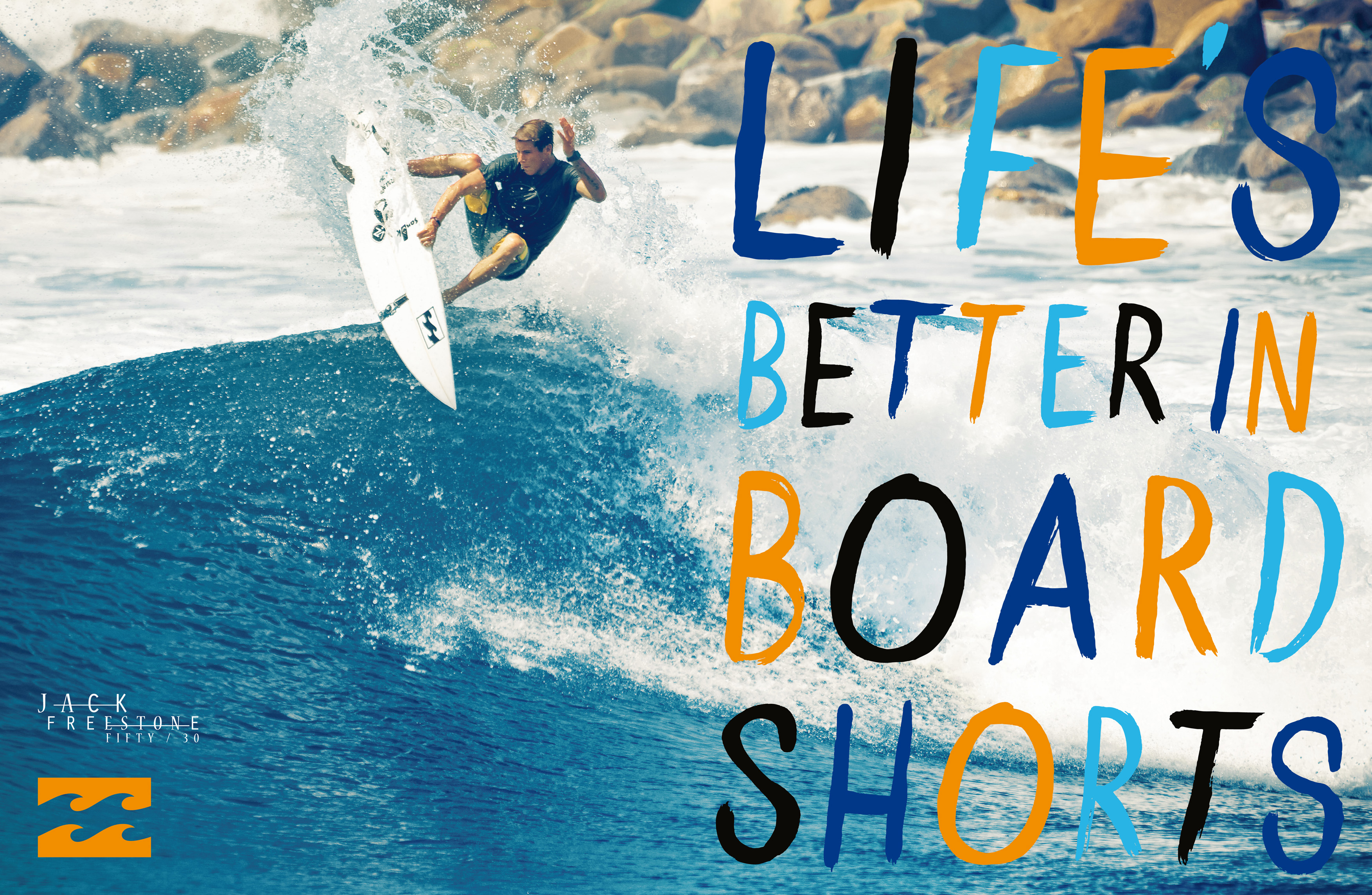 “The support we have received has been outstanding. Our named advisers are well-informed and wholly experienced, and we feel assured in the knowledge that Ellis Whittam is positioned to deliver a tailored service to meet our needs.”

Anna Thomas, GSM England Retail
GSM England Retail, a subsidiary of Billabong International, provides apparel and accessories retailing services under the Two Seasons banner. With 25 stores throughout the UK and over 200 employees, the company is the UK’s fastest growing board and sports goods retailer.

Due to the expanding nature of the business, the company required a reliable employment law and health and safety advice service to ensure it complied with its obligations as an employer.
The appointment of Ellis Whittam means that GSM has access to employment law support and health and safety guidance 24 hours a day, 7 days a week via telephone, email or online. 

Anna Thomas, HR Manager at GSM, explains: “Seeking a partner to support our aims and objectives was critical and we chose Ellis Whittam as they offered a comprehensive service with no limit to the amount they provided.”
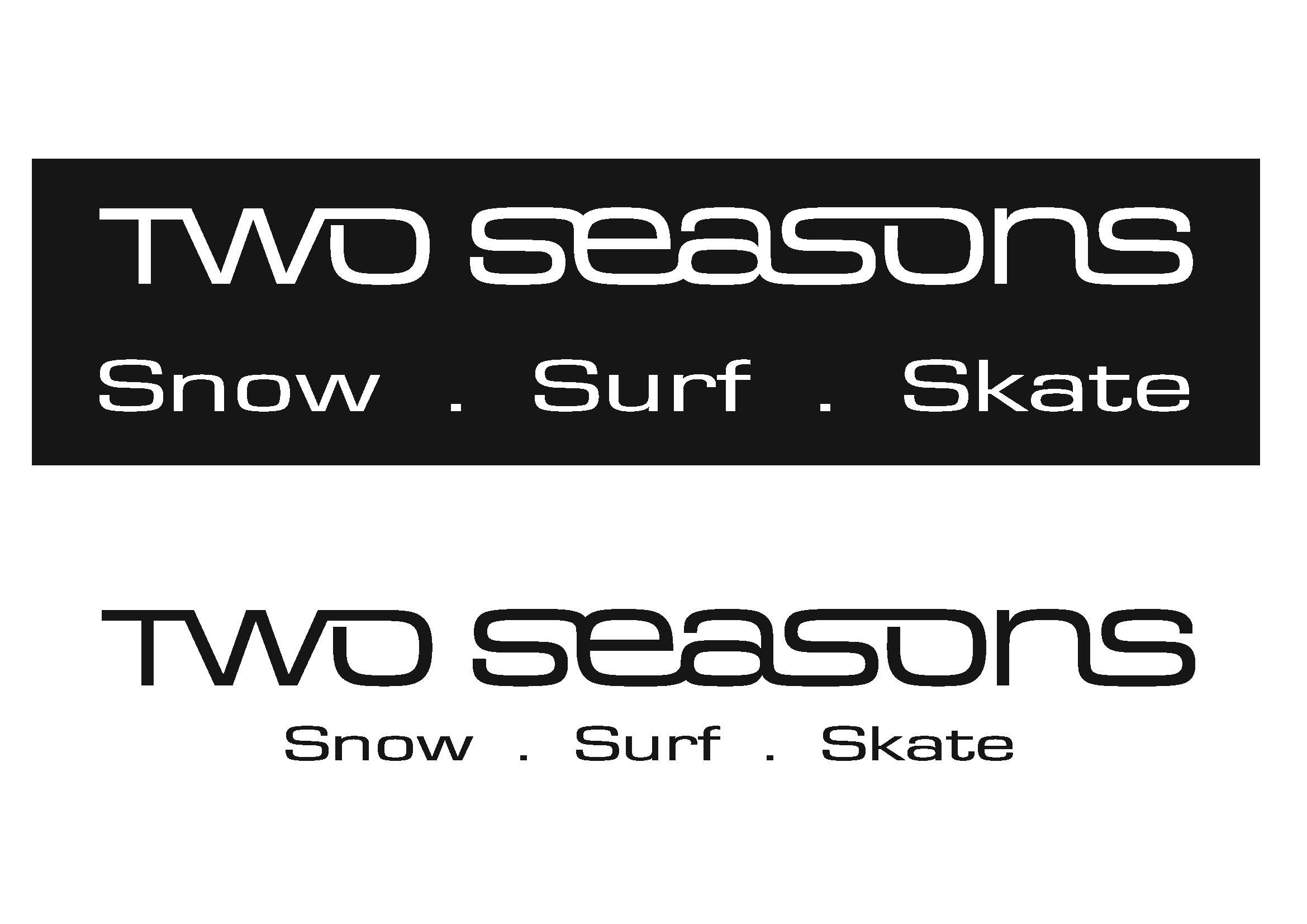 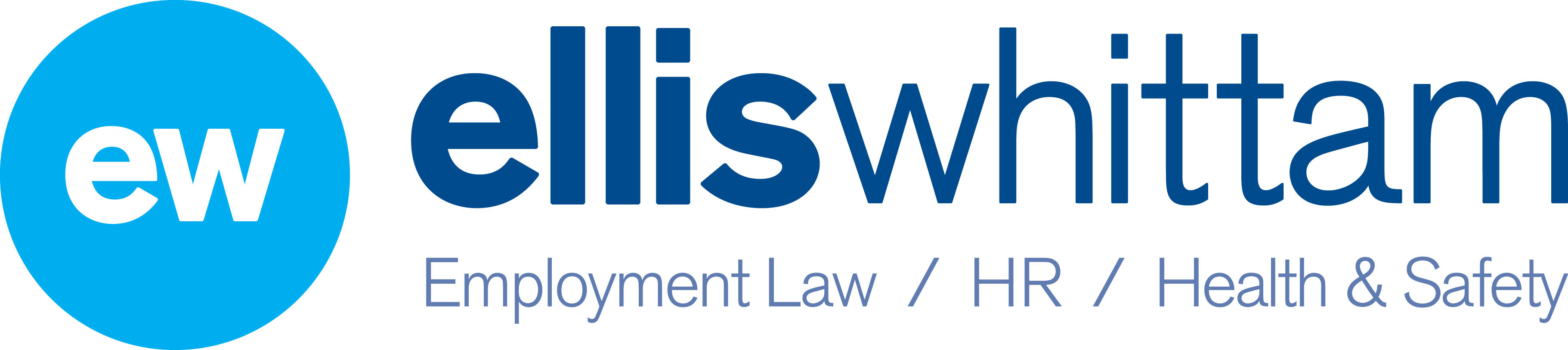 To learn more visit elliswhittam.com/retail or call 0845 226 8393